МУНИЦИПАЛЬНОЕ БЮДЖЕТНОЕ 
ДОШКОЛЬНОЕ ОБРАЗОВАТЕЛЬНОЕ УЧРЕЖДЕНИЕ
«ЦЕНТР РАЗВИТИЯ РЕБЕНКА — ДЕТСКИЙ САД № 28 «ОГОНЕК»
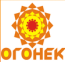 ВОЗРАСТНЫЕ ОСОБЕННОСТИ РАЗВИТИЯ ДЕТЕЙ 5-6 ЛЕТ
МАВРИНА И.Н. воспитатель высшей кв. категории
Бердск-2022
БАЗОВЫЙ ВОЗРАСТОЧЕНЬ ВАЖНЫЙ ВОЗРАСТ, КОГДА МЫ МОЖЕМ ПОНЯТЬ, КАКИМ БУДЕТ ЧЕЛОВЕК В БУДУЩЕМ
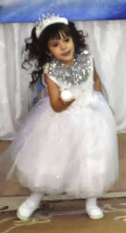 в ребенке закладываются многие личностные качества, формируется образ «Я», гендерная идентификация
ведущая потребность – потребность в общении и творческая активность 
ведущая деятельность – игра
ведущая функция – воображение
БАЗОВЫЙ ВОЗРАСТ
БАЗОВЫЙ ВОЗРАСТ
Возможности ребенка 5-6 лет:
РАЗВИТИЕ 
ПОЗНАВАТЕЛЬНЫХ ПРОЦЕССОВ
запоминает 6-8 картинок в течение 1-2 минут
находит и объясняет несоответствия на рисунках
начинает  осваивать  социальные  отношения  и  понимать  подчиненность  позиций  в  различных  видах  деятельности  взрослых
может давать личностные характеристики своим сверстникам и взрослым
способен совершать преобразования объекта, указывать, в какой последовательности объекты вступят во взаимодействие 
находит 5-6 отличий между предметами, выполнять задания по предложенному образцу, находит пары одинаковых предметов
составляет рассказ по предложенным картинкам, умеет заканчивать рассказ (придумывает конец)
разделяет предложенные предметы на 2 группы и находит для каждой группы общий признак
 группирует объекты по признакам, которые могут изменяться 
находит среди предложенных 4 предметов лишний, объясняет свой выбор
совершает операции логического сложения (объединения) и умножения (пересечения)  классов
знает название текущего месяца, последовательность дней недели
Возможности ребенка 5-6 лет:
ФОРМИРОВАНИЕ ЭЛЕМЕНТАРНЫХ МАТЕМАТИЧЕСКИХ ПРЕДСТАВЛЕНИЙ
считает предметы в пределах 10, на основе действий со множествами
понимает и правильно отвечает на вопросы: Сколько? Который? Какой по счету?
различает и называет предметы круглой, квадратной, треугольной и прямоугольной формы
сравнивает предметы (по длине, ширине, высоте, толщине); проверяет точность определенным путем наложения или приложения
знает форму геометрических фигур: квадрат, прямоугольник, круг, треугольник, трапеция, ромб
делит круг, квадрат на две и четыре равные части
знает прямой и обратный порядок числового ряда
выражает местонахождение предмета по отношению к себе, к другим предметам
Возможности ребенка 5-6 лет:
ХУДОЖЕСТВЕННО-ЭСТЕТИЧЕСКОЕ РАЗВИТИЕ
ИЗОБРАЗИТЕЛЬНАЯ ДЕЯТЕЛЬНОСТЬ: 
высокая продуктивность изо-деятельности
рисунки  приобретают  сюжетный  характер 
рисунок отражает гендерную принадлежность
изображение человека более  детализировано  и  пропорционально
усвоение обобщенных способов изображения предметов одинаковой формы
знает основные цвета и их оттенки, промежуточные цветовые оттенки

анализируют  условия,  в  которых  протекает эта деятельность
применяет обобщенный способ обследования образца
заменяет детали постройки,  в  зависимости  от  имеющегося  материала
конструктивная  деятельность может осуществляться на основе схемы, по замыслу и по условиям
занимается конструированием в ходе совместной деятельности
осваивает способы  конструирования:  1)  от  природного  материала к  художественному  образу  («достраивает»  природный  материал  до целостного образа, дополняя его различными деталями); 2)от художественного образа к природному материалу (подбирает необходимый материал, чтобы воплотить образ)
КОНСТРУИРОВАНИЕ:
Возможности ребенка 5-6 лет:
РАЗВИТИЕ РЕЧИ
имеет достаточно богатый словарный запас
развивается словотворчество; составляет по образцу рассказ по сюжетной картине, по набору картинок
принимает участие в беседе, высказывает свое мнение
развивается  связная  речь;  может пересказывать,  рассказывать по картинке, передавая не только главное, но и детали
отличает побудительное предложение от повествовательного, восклицательное от вопросительного, умеет их использовать
формулирует и задает вопросы, строит рассуждения, спорит
правильно воспроизводит шипящие, свистящие и сонорные звуки
развиваются фонематический слух, интонационная выразительность речи при чтении стихов в сюжетно-ролевой игре и в повседневной жизни
ЧТЕНИЕ ХУДОЖЕСТВЕННОЙ ЛИТЕРАТУРЫ
знает стихотворения, считалки, загадки
называет жанр произведения
умеет драматизировать небольшие сказки, читать по ролям стихотворения
называет любимого детского автора, любимые сказки и рассказы
Возможности ребенка 5-6 лет:
НАВЫКИ ОБИХОДА
звонит по телефону
знает, как вдеть нитку в иголку, как пришить пуговицу
умеет вести себя за столом
самостоятельно чистит зубы, полощет рот после приема пищи
застегивает пуговицы, завязывает шнурки
знает, что значит быть опрятным, умеет следить за прической, ногтями и состоянием одежды
ФОРМИРОВАНИЕ ЦЕЛОСТНОЙ КАРТИНЫ МИРА
знает названия окружающих его предметов: мебель, посуда, одежда, бытовые и электроприборы, растений, животных, явлений природы, любимых мультфильмов, сказок, книжек, имена любимых героев
знает название родного города, страны, ее столицы
называет свое имя, фамилию, сколько ему лет, как зовут родителей, сколько им лет, где и кем они работают, номер телефона
знает, для чего нужен светофор, для чего нужен каждый цвет светофора, как и где можно переходить дорогу
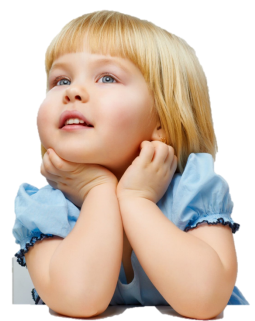 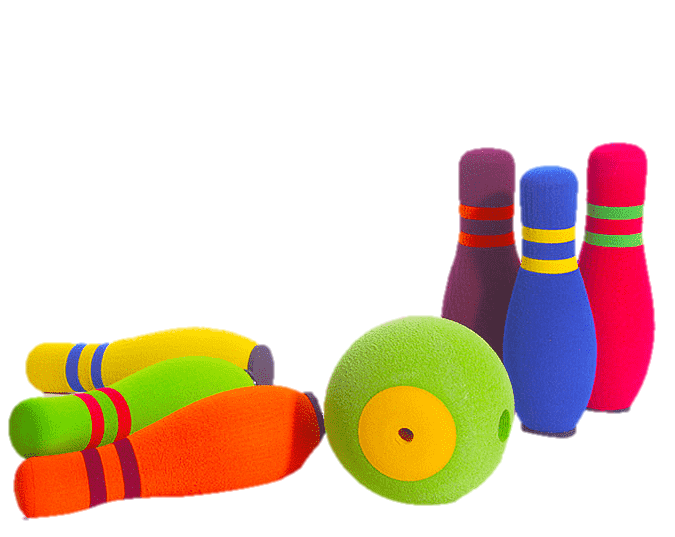 СПАСИБО ЗА ВНИМАНИЕ